第五章    透镜及其应用
第5节   显微镜和望远镜
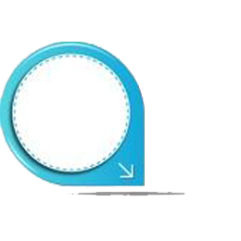 学 习 目 标
1．了解显微镜和望远镜的基本结构。
2．知道显微镜将物体放大的原因；知道望远镜“望远”的原因。
3．知道增大视角的方法。
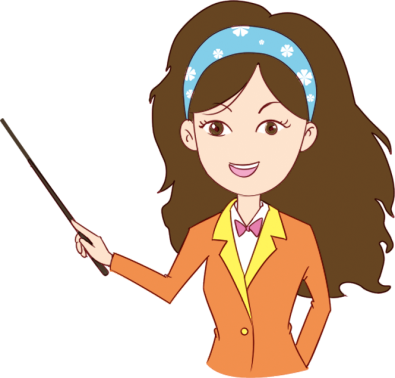 花粉
螨虫
头发
血液中的白细胞捕捉细菌
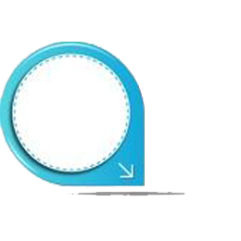 情 境 导 入
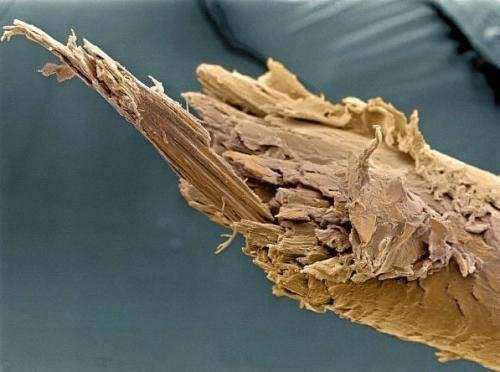 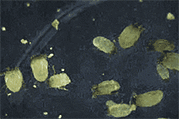 显微镜下的小宇宙
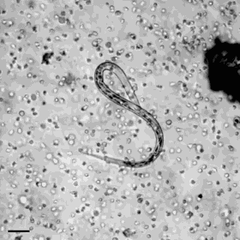 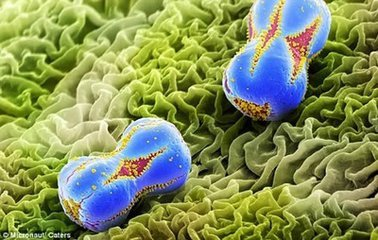 神奇
太阳之旅
地球夜景
仙女星系与银河星系对撞
双子星与引力波
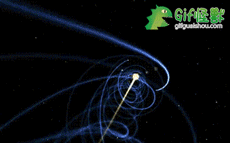 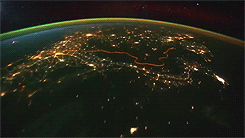 望远镜下的大宇宙
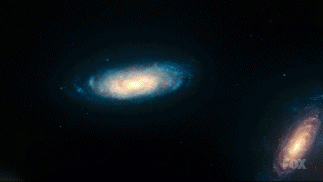 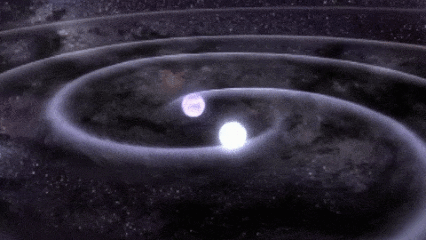 震撼
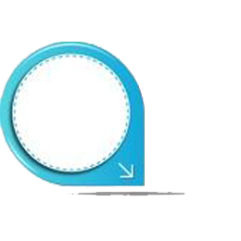 自 主 探 究
一、显微镜
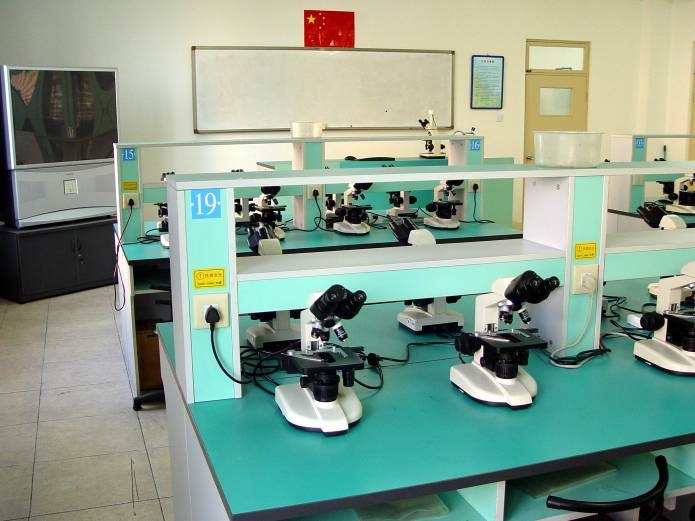 显微镜发明于16世纪末，而于17世纪始应用于科学研究中，它大大扩充了人类的视野，把人类的视觉从宏观引入到微观，了解到动物体内的细微结构，直接导致了19世纪细胞学、微生物学等学科的建立。
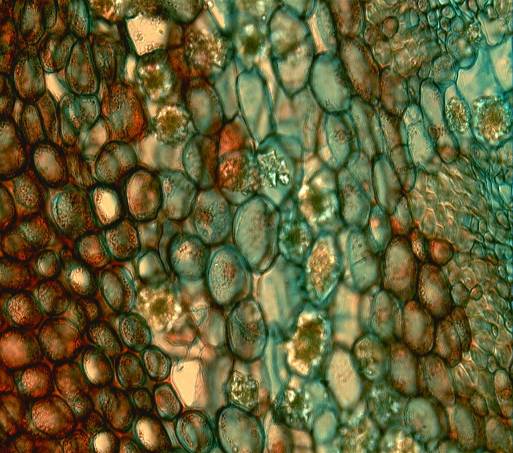 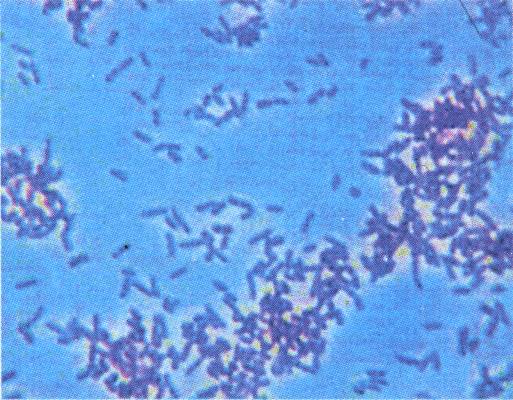 普通显微镜的细菌
显微镜下的植物细胞
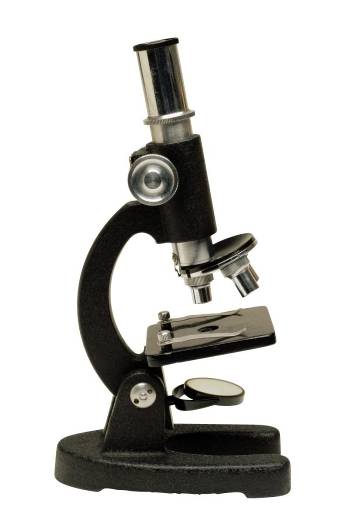 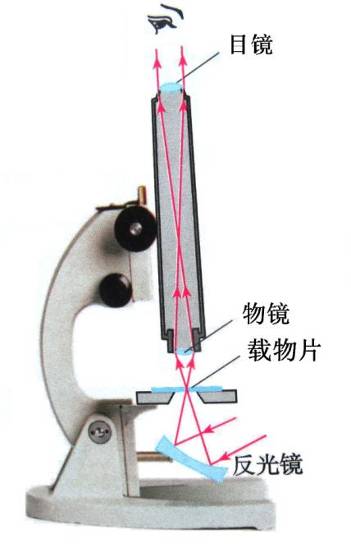 1．基本构成：
（1）物镜：靠近物体的透镜
一组透镜，相当于一个凸透镜。
（2）目镜：靠近眼睛的透镜
一组透镜，相当于一个凸透镜。
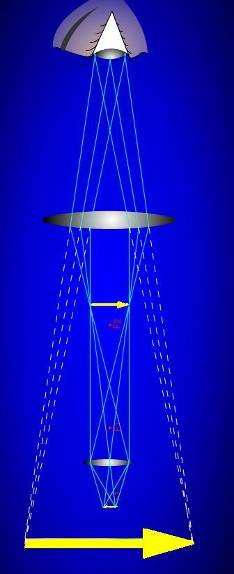 2．光学显微镜的原理：
（1）物镜：相当于投影仪的镜头，成倒立放大的实像。
（2）目镜：相当于普通的放大镜，成正立放大的虚像。
把物镜所成的像再放大一次。
显微镜放大倍数=物镜放大倍数目镜放大倍数。
光学显微镜的发展
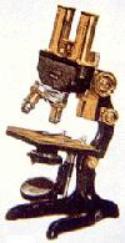 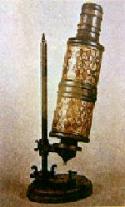 20世纪初期的显微镜
R.胡克在17世纪中期制做的复式显微镜
19世纪中期的显微镜
光学显微镜的发展
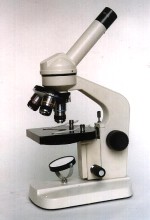 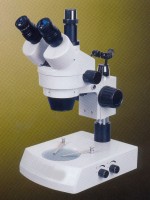 切片显微镜
解剖显微镜
各种用途的显微镜
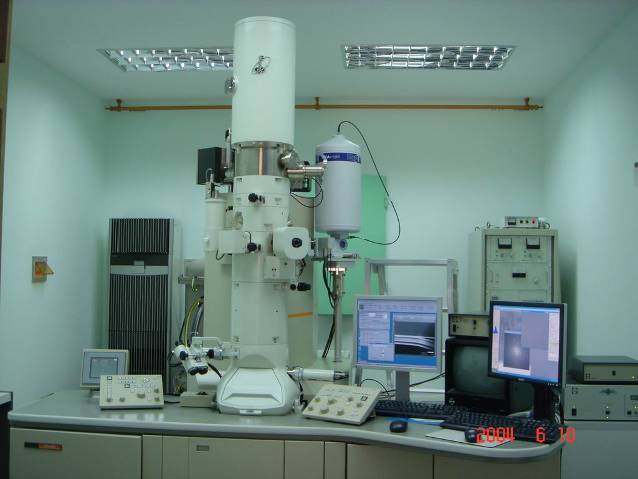 电子显微镜
手术显微镜
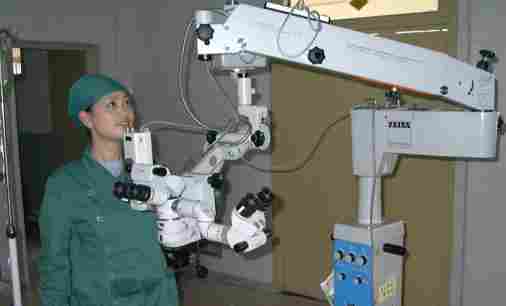 扫描电子显微镜
透射电子显微镜
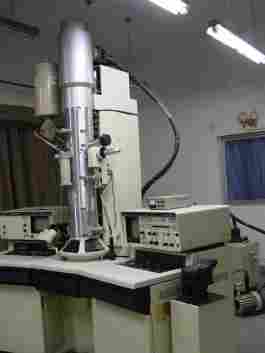 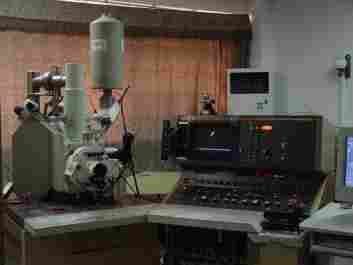 二、望远镜
开普勒望远镜  (折射式天文望远镜)
1．基本构成：
目镜和物镜都是凸透镜，  f物＞f目。
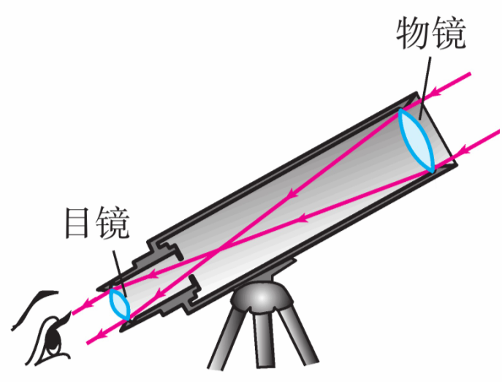 2．开普勒望远镜的原理：
（1）物镜：相当于照相机的镜头，成倒立缩小的实像。
（2）目镜：相当于放大镜，成正立放大的虚像，把物镜所成的像放大。
：从眼睛的中心向物体两端所引的两条直线的夹角。
视角
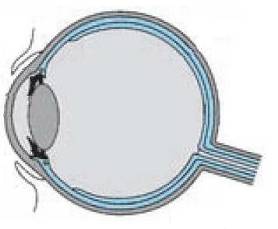 a
a
视角与什么因素有关？
视角与物体大小有关
视角大
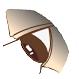 a
视角小
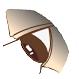 a
距离相等时，大物体的视角大，小物体的视角小。
视角与物体远近有关
视角小
a
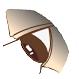 视角大
a
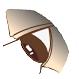 物体大小一定时，看近处的物体，视角大，看远处的物体，视角小。
想想做做
取两个焦距不同的放大镜，一只手握住一个，通过两个透镜看前面的物体（如图）。调整两个放大镜间的距离，直到看得最清楚为止。物体是变大了还是变小了？把两个放大镜的位置前后对调，你有什么新的发现？
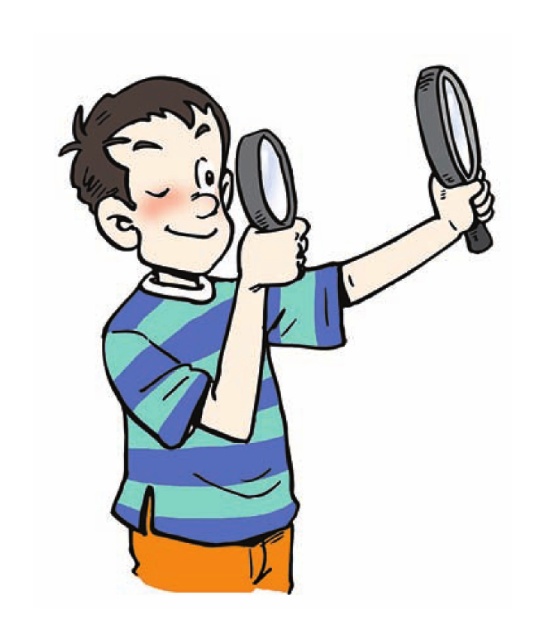 解：把放大倍数较大（焦距较短）的凸透镜放在靠近眼睛的位置时，远处的物体看上去变大了；两个放大镜位置对调以后，远处物体看上去变小了。
三、探索宇宙
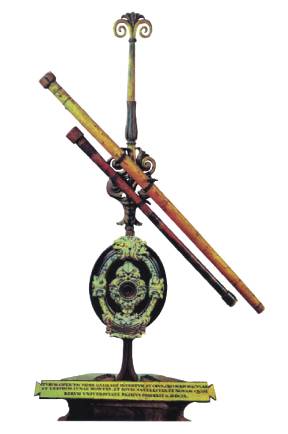 第一个把望远镜指向天空的是伽利略，支持了哥白尼的“日心说”。
第一个观测到了木星的卫星，太阳黑子和月球上的环形山。
伽利略望远镜
海王星的发现
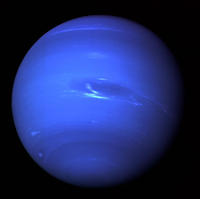 海王星外观为蓝色，原因是其大气层中的甲烷。海王星大气层85%是氢气，13%是氦气，2%是甲烷， 除此之外还有少量氨气。 海王星可能有一个固态的核，其表面可能覆盖有一层冰。海王星表面温度为摄氏-214度，表面风速可达每小时2000公里。 此外，海王星有磁场和极光。还有因甲烷受太阳照射而产生的烟雾。
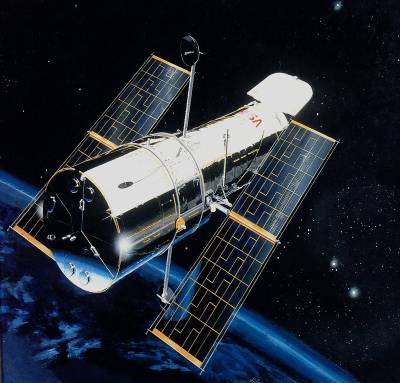 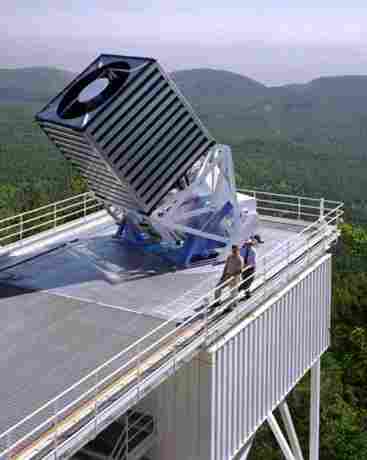 哈勃空间望远镜
数字式巡天望远镜
广阔无垠的宇宙
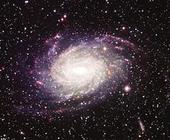 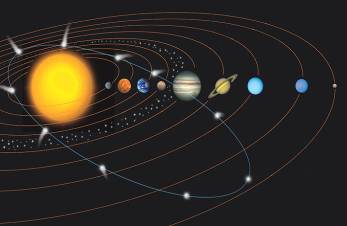 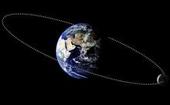 太阳系
银河系
地球和月亮
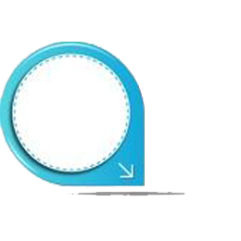 本 课 小 结
物镜：2f >u>f，成倒立、放大的实像
目镜：u< f ，成正立、放大的虚像
显微镜
显微镜和望远镜
物镜：u>2f ，成倒立、缩小的实像
目镜：u< f ，成正立、放大的虚像
视角：从眼睛的中心向物体两端所引的两条直线的夹角
望远镜、视角
探索宇宙
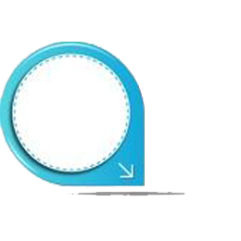 课 堂 练 习
1 ．显微镜和望远镜的结构相似：镜筒的两端各有一组_______，每一组的作用都相当于一个________，靠近眼睛的叫______，靠近被观察物体的叫_______。
2．关于显微镜的物镜和目镜所成的像，下列说法正确的是（       ）
A．目镜成实像，物镜成虚像
B．物镜成实像，目镜成虚像
C．目镜和物镜都成实像
D．目镜和物镜都成虚像
透镜
凸透镜
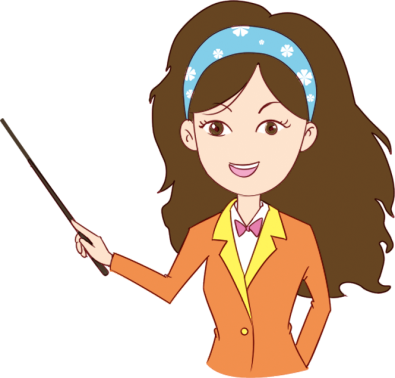 目镜
物镜
B
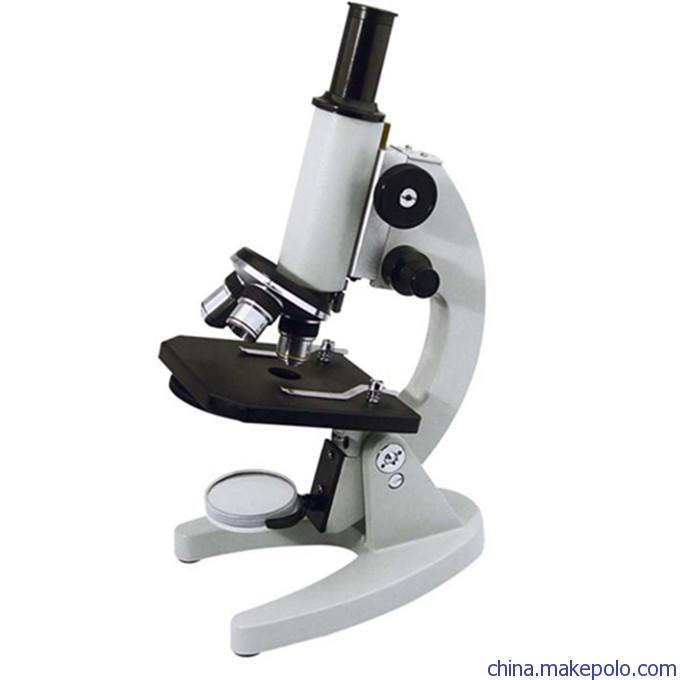 3. 显微镜的物镜相当于一个______________，能成一个____________的_____像；目镜相当于一个________，能成一个___________的_____像，因此通过显微镜我们看到的是一个_____立的被______的_____像。
4．对于由两组凸透镜组成的望远镜来说，物镜和目镜所成的像分别是（       ）
A ．放大的实像，放大的虚像
B ．缩小的实像，缩小的虚像
C ．缩小的实像，放大的虚像
D ．放大的虚像，放大的实像
投影仪的镜头
实
放大镜
倒立放大
正立放大
虚
倒
放大
虚
C
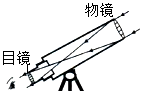 5．有一种望远镜由两个凸透镜组成的，其物镜的作用好像一架_________（填“照相机”或“投影仪”），目镜的成像原理与__________（填“平面镜”或“放大镜”）相同。
 6．从眼睛的中心向物体两端所引的两条直线的夹角叫_______，物体越_____，物体与人眼的距离越_____，其视角就越大。
7．用天文望远镜和显微镜观察物体时，下列关于像的说法中，正确的是（　　）
A．用天文望远镜观察时，像是倒立、缩小的 
B．用天文望远镜观察时，像是倒立、放大的 
C．用显微镜观察时，像是正立、放大的 
D．用显微镜观察时，像是正立、缩小的
照相机
放大镜
视角
大
小
A